Target Design Reaching for 2 MW
Presented to theSNS Accelerator Advisory Committee
Saulius Kaminskas
Structural Analyst
March 9, 2017
What challenges are on the horizon?
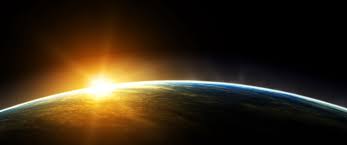 Reliable Operation at 1.4 MW

Reliable Operation at 2.0 MW
2.0 MW
1.4 MW
Target Problems are the same just 
More Challenging:
Fatigue damage
Cavitation damage
Fatigue – Cavitation coupled damage
Linear Increase 
of Power leads to Nonlinear Increase of fatigue damage
Design Space Exploration and Optimization

Robustness and Reliability Optimization
Advanced design development technologies 
are available to succeed:
Fatigue life nonlinearity vs beam power
“fatigue life” indicates the beginning of fatigue damage – not the predicted cycles to failure
Jet-Flow target pulse fatigue life at different locations (Fe-Safe results)
2.30 MW
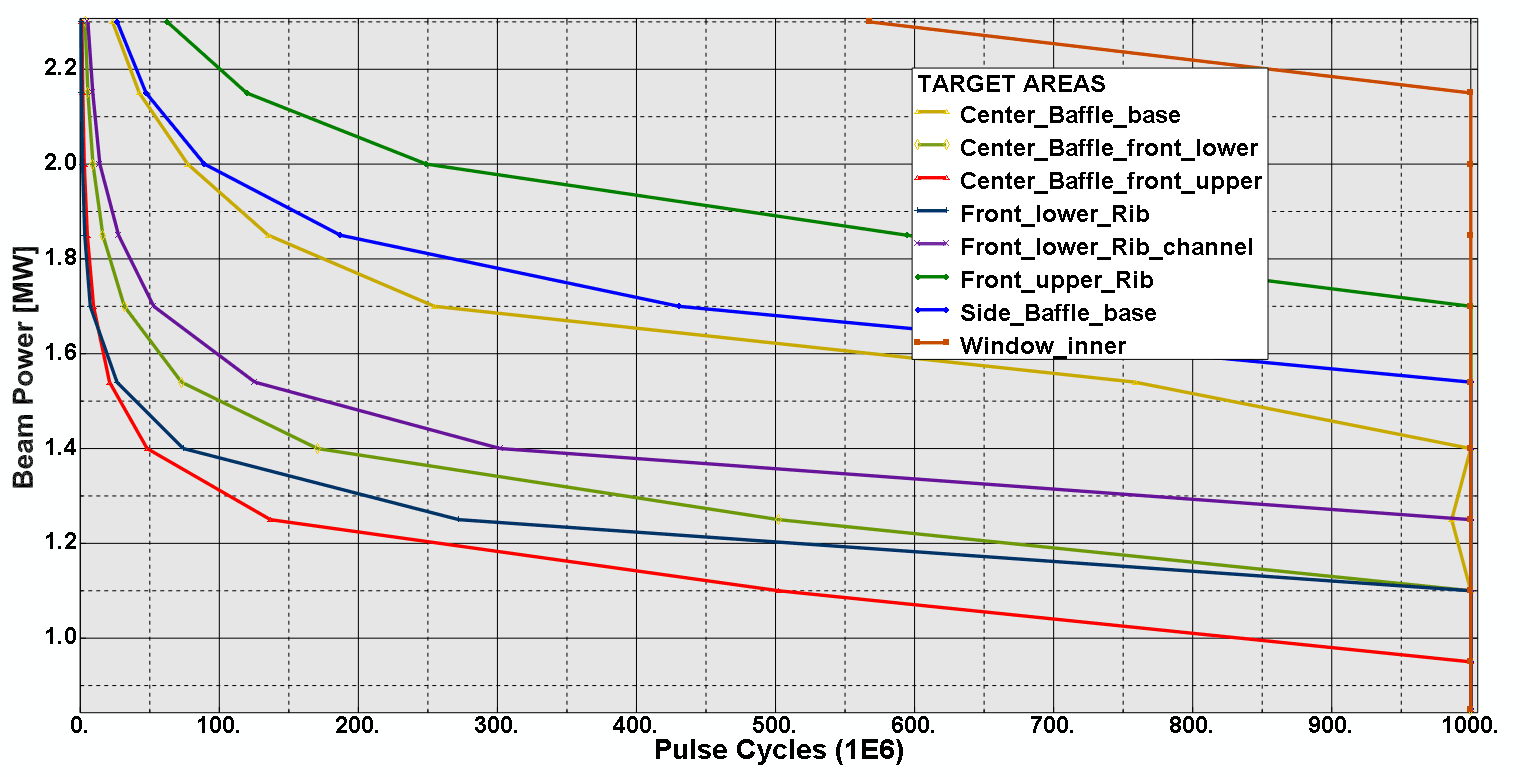 8 – Inner Window
7 – Front Upper Rib
6 – Side Baffle Base
5 – Center Baffle Base
4 – Front Lower Rib Channel
3 – Center Baffle Front Lower
2 – Front Lower Rib
1 – Center Baffle Front Upper
8
2.00 MW
7
6
5
1.70 MW
1.7 MW power
4
3
2
1.4 MW power
1
0.85 MW
~7 months
~5 months
~10 days
~3.5 months
Material S-N curve – “316 Stainless Steel” from Fe-Safe DB
Jet flow target pulse fatigue damage – results summary
Fatigue damages:
1.7 MW – 4 locations in ~10 days
2.0 MW – 6 locations in ~20 days
Structure will lose        integrity resulting in: 
unknown stresses 
reduced target reliability
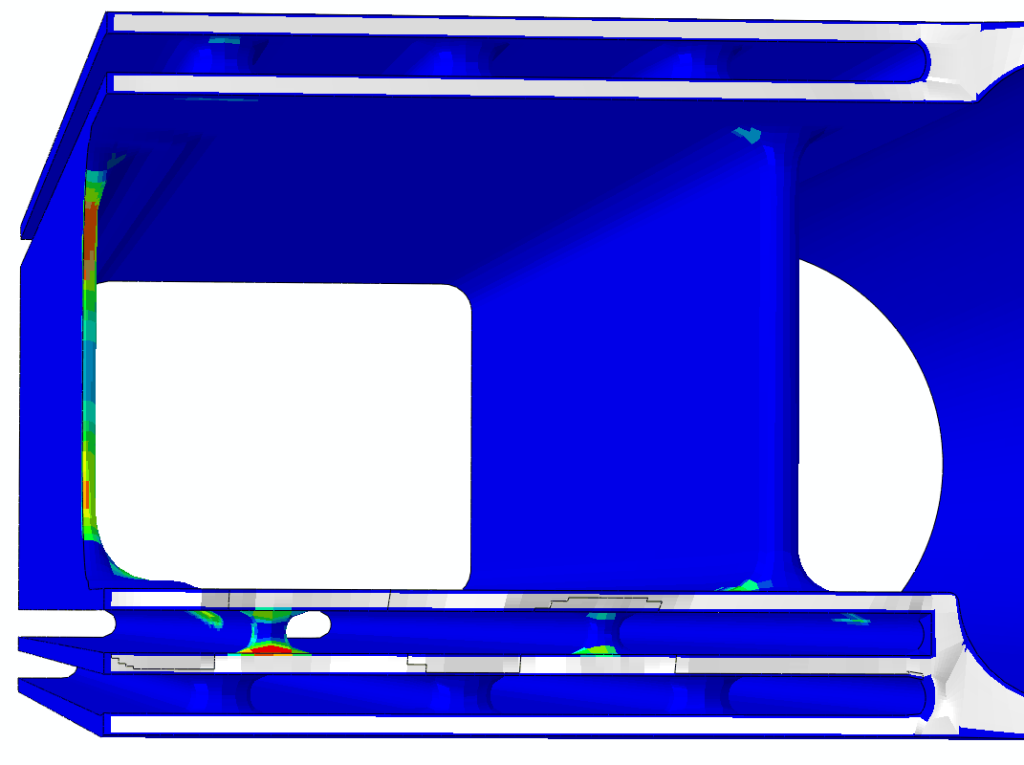 1
6 – Side Baffle Base
5 – Center Baffle Base
4 – Front lower Rib Channel
3 – Center Baffle Front lower
2 – Front lower Rib
1 – Center Baffle Front upper
3
5
6
4
2
Addition of gas injection will soften 
     the impacts of beam on the target
Ultimate Strategy:
Optimize design towards 2 MW without gas injection
Add gas injection                                  for substantial increase of              reliability and longevity margins
But study did not include:

Thermal fatigue
Weld fatigue
Material degradation
Cavitation damage
Fatigue – Cavitation          damage interaction
 
Those factors will deteriorate structure even more at 2 MW
Local shape optimization with TOSCA – Minimize max pulse stresses at side baffle
Original Target Design – simplified FE model is sufficient
Pulse pressure, mercury – Max = 36.3 Mpa
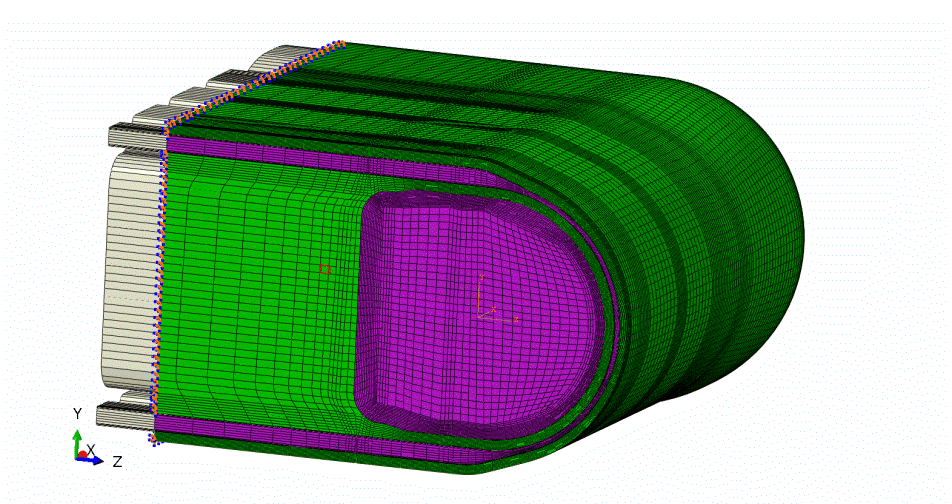 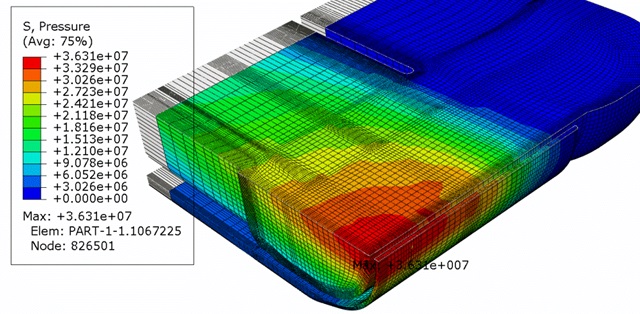 Von Mises stresses at side baffle,
20 micro sec – Max = 29.06 Mpa
Side baffle shape optimization area – Minimize local stresses
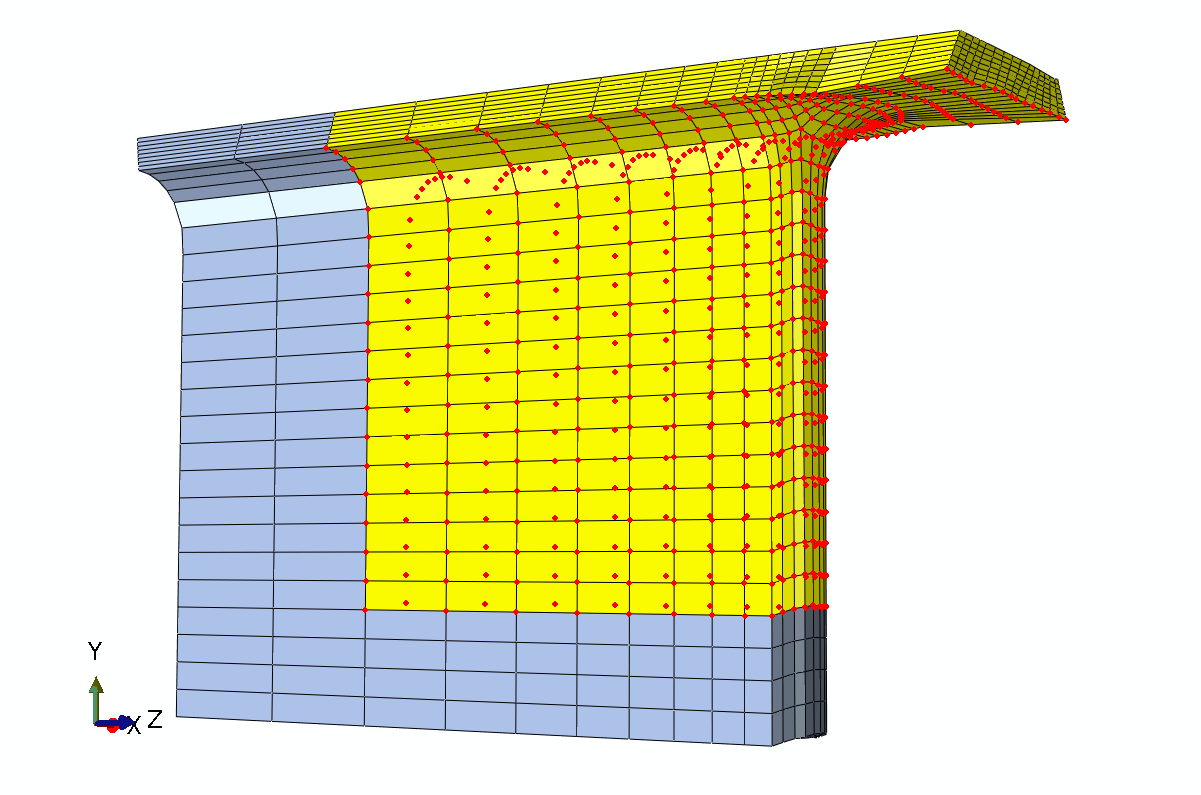 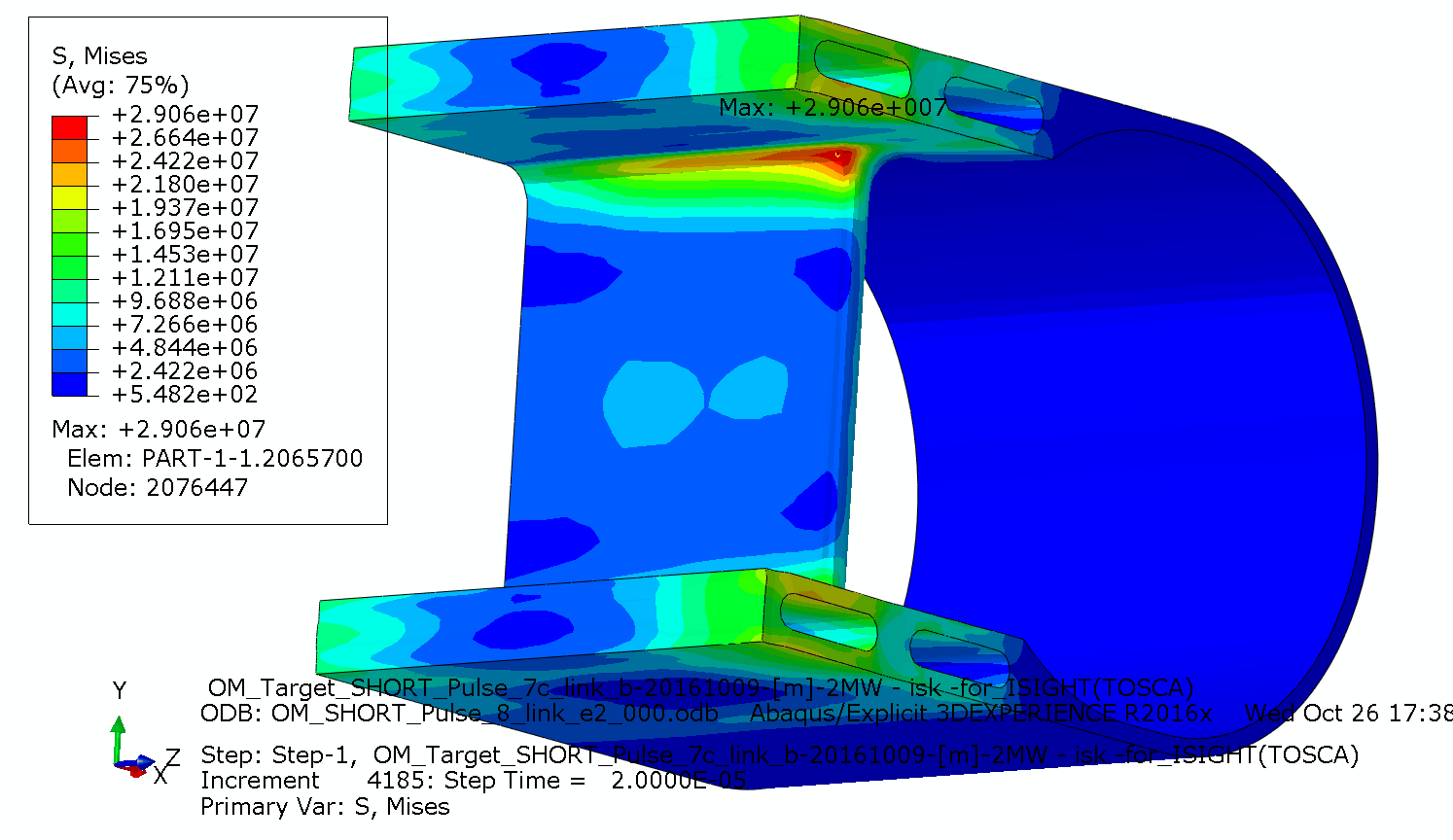 Optimization variables - nodes
 to move
Local shape, optimized with TOSCA
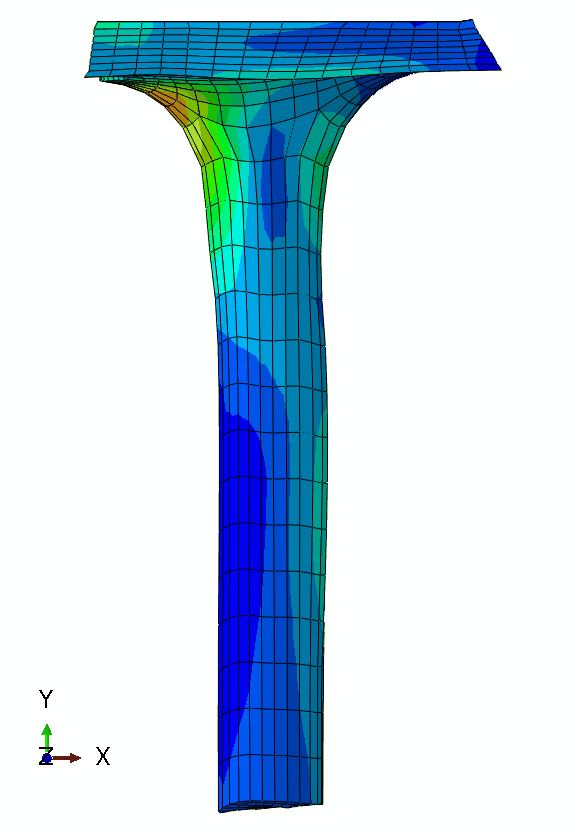 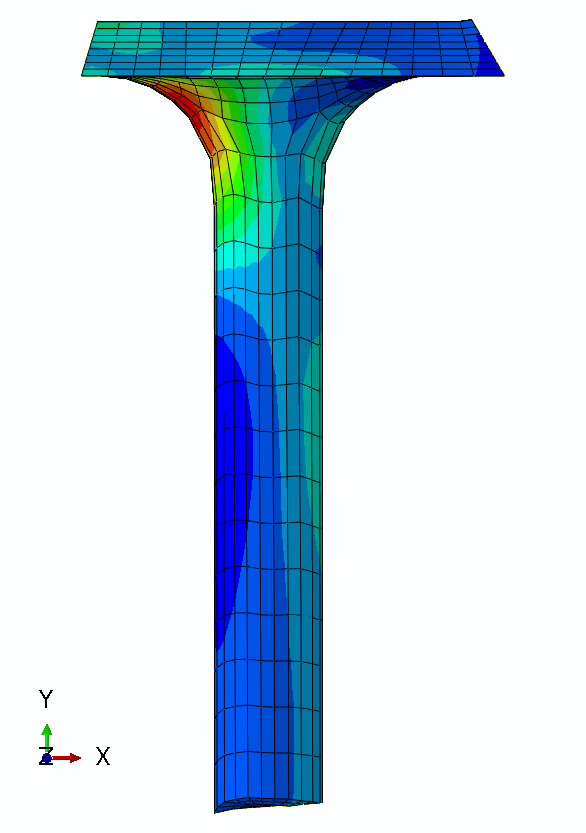 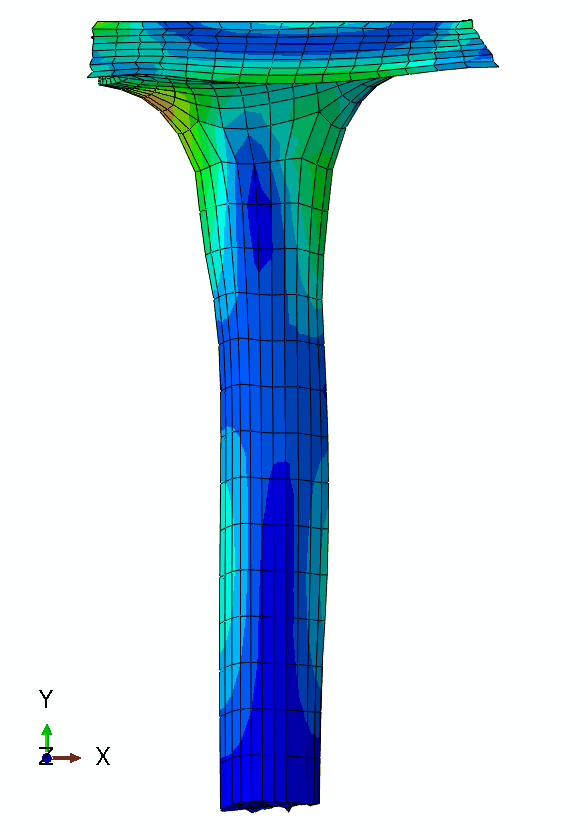 Problem is complicated:
Pulse wave is changing max stress levels and locations
Optimization surface (steel) is in contact with mercury surface
Max stress reduced from 29.09 MPa to 26.44 MPa
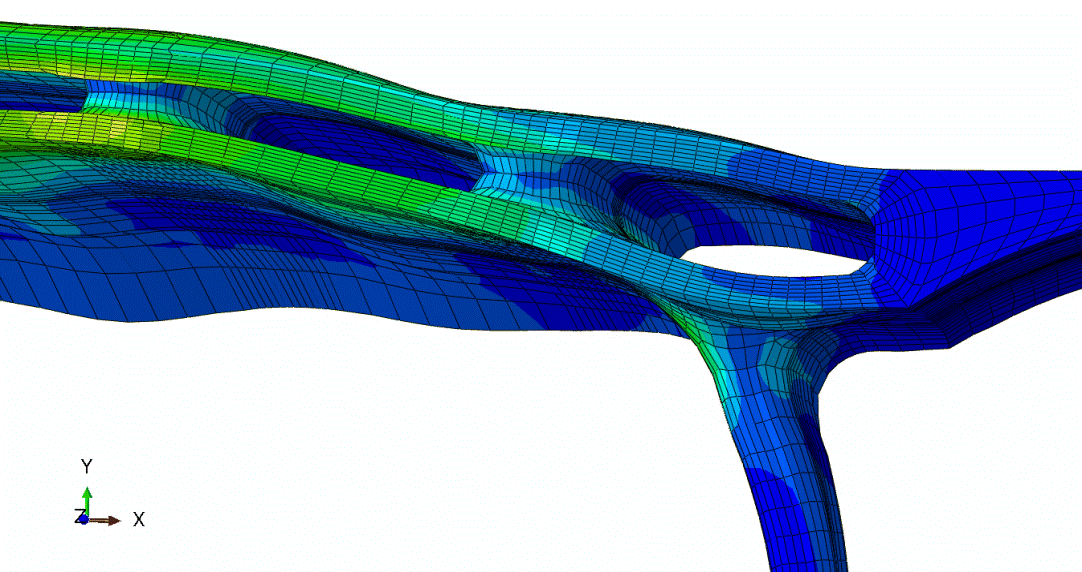 Local shape improvement is limited by global deformation

Global Structural Response needs to be addressed first
Design space boundaries are changing during the optimization process
Problem formulations for fatigue
Local shape optimization for fatigue durability:
Minimize:	simax
Subject to:	pjmin  ≤  pj  ≤  pjmax
	Where:	simax – max stress at ith stress concentration
		pj – local parametric geometry features (nodal coordinates)
NOTE:	minimize simax
	is replaceable by
	maximize	life cycles
Global geometry optimization for vessel structural response: *
Minimize:	fg ( s1max, s2max, . . . ,snmax )
Subject to:	Pjmin  ≤  Pj  ≤  Pjmax
	Where:	fg – aggregate function of max stresses simax
		simax – max stress at ith stress concentration
		Pj – parametrized design features (geometric locations, etc.)
* Interactive Design Space Exploration – solution for this problem
Global interactive target optimization process
Initial Design Concept (CAD)
Design of experiment,
Response surfaces,
Sensitivity exploration
Design Space Exploration
Stresses vs frequency,
Stresses vs mercury flow
Stresses vs stresses at
                   different locations
Multi-Objective Optimization
Material distribution on a basis of exploration results
Topology Optimization
Shape Optimizations (Local)
Predominantly at fatigue susceptible locations
Robustness/Reliability (Stochastic) Optimization
With respect to variabilities and uncertainties
NO
Good enough?
> Highest priority (value)
YES
> Lowest priority (value)
Back to CAD
Abaqus extended tools – 			     Package for advanced design development technology
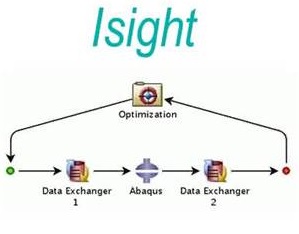 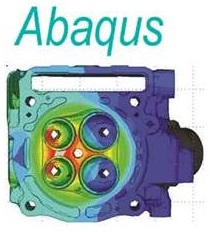 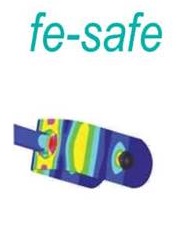 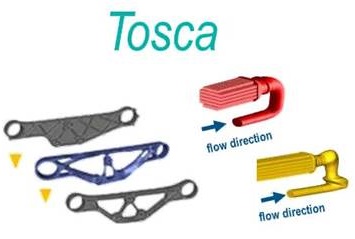 Fatigue and Durability
Evaluation for:
Pulse
Thermal
cycles
Optimization:
Parametric
Multi-objective
Stochastic
Design exploration
Process Integration
FEA Multiphysics Simulations:
CFD (Hg flow)
Static (Thermal)
Dynamic (Pulse)
Non-Parametric Optimization for: 
Shape
Topology
Fluid
Integrate,                                          Optimize, Understand Sensitivities & Trade-Offs
Explore Design Space,
Achieve optimum overall design under quantified uncertainty
Parametric design space exploration with Isight: Multi-objective optimization – fatigue life vs Hg pump speed
Higher Hg pump speed  lower thermal stress  higher fatigue life
At the same time:
Higher Hg pump speed  higher Hg pressure    lower fatigue life
For simplified target  FE model:
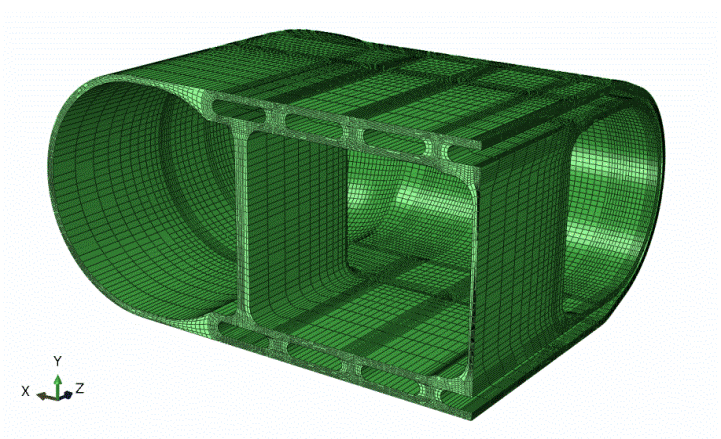 Response surface Indicates the point of optimal pump speed for longest thermal fatigue life
Thermal stresses 
Max = 162 MPa
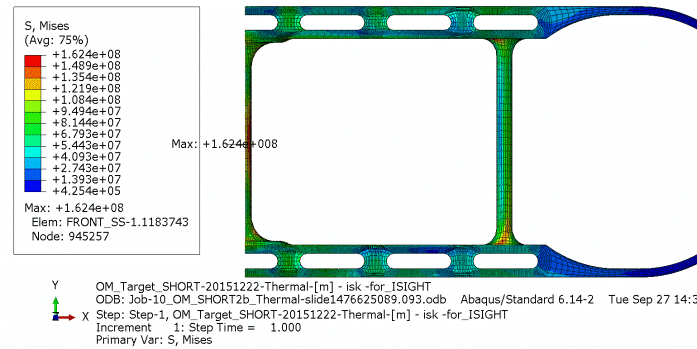 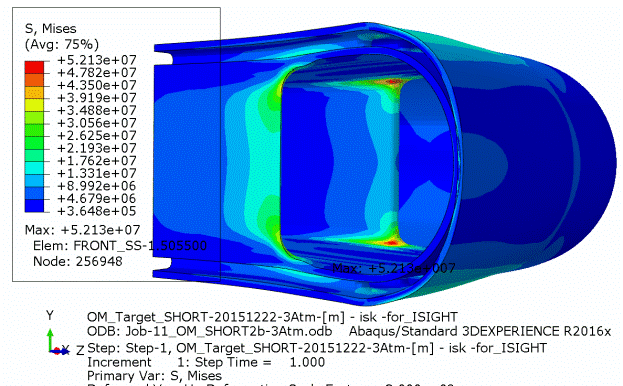 Hg flow pressure stresses 
Max = 52 MPa
The search for trade-offs among other operation parameters is also possible to maximize the vessel fatigue life
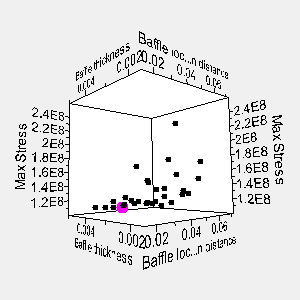 Geometric design exploration with Isight  
 
Target virtual mock-up test
Design variables:
Baffle distance from symmetry line
Baffle thickness
Design response:
Max Mises stress
Design of Experiment:
3D Scatter plot
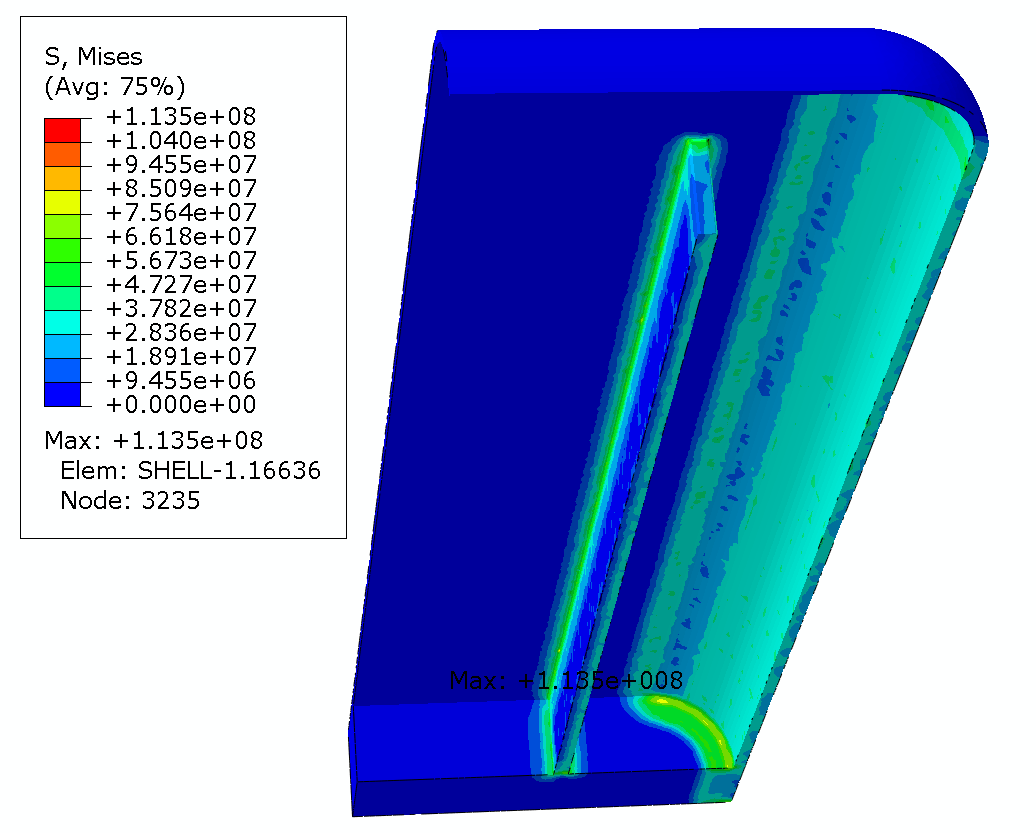 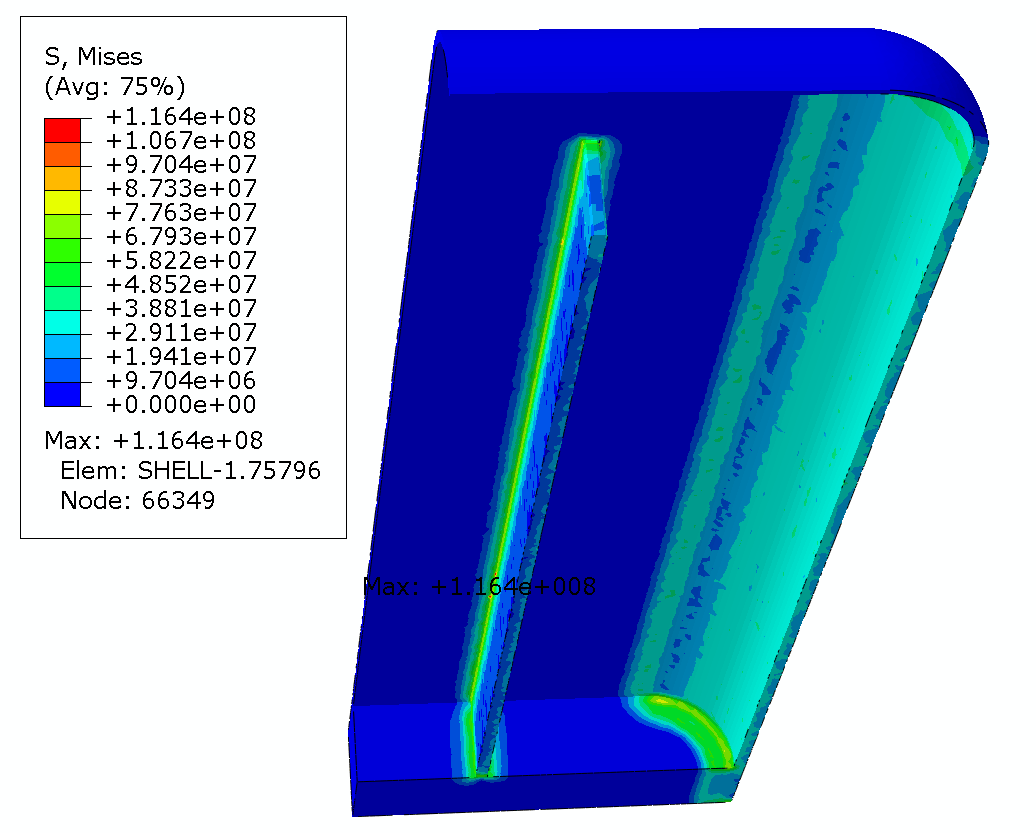 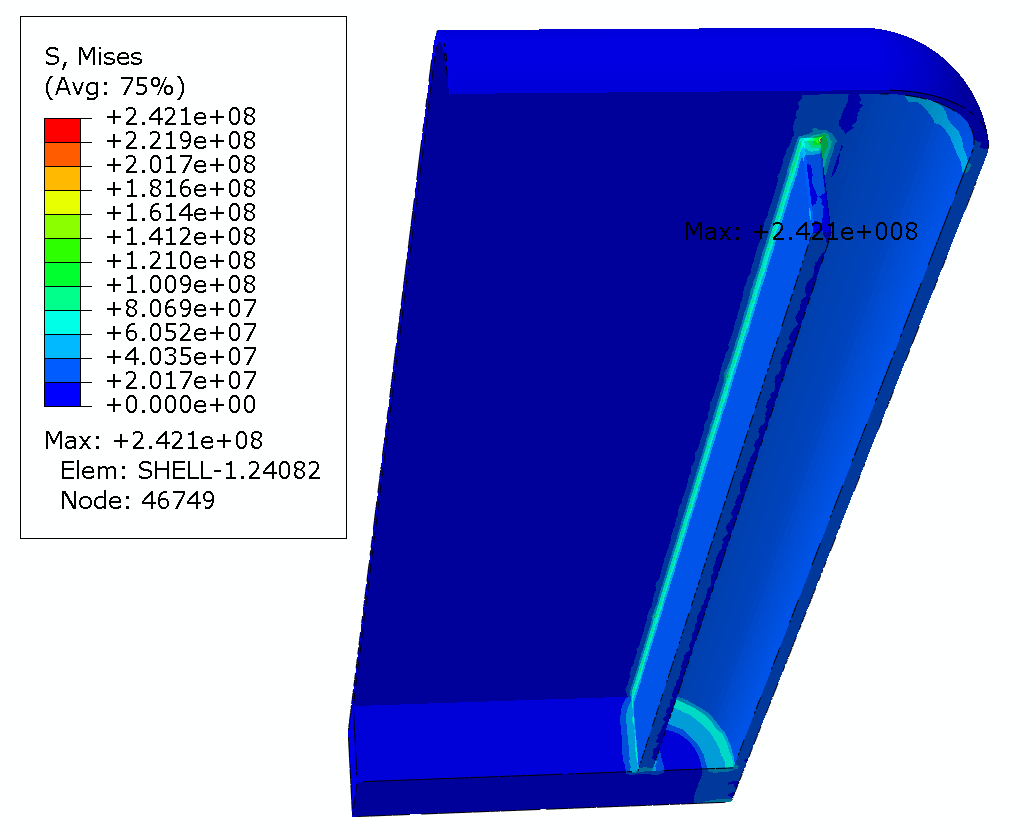 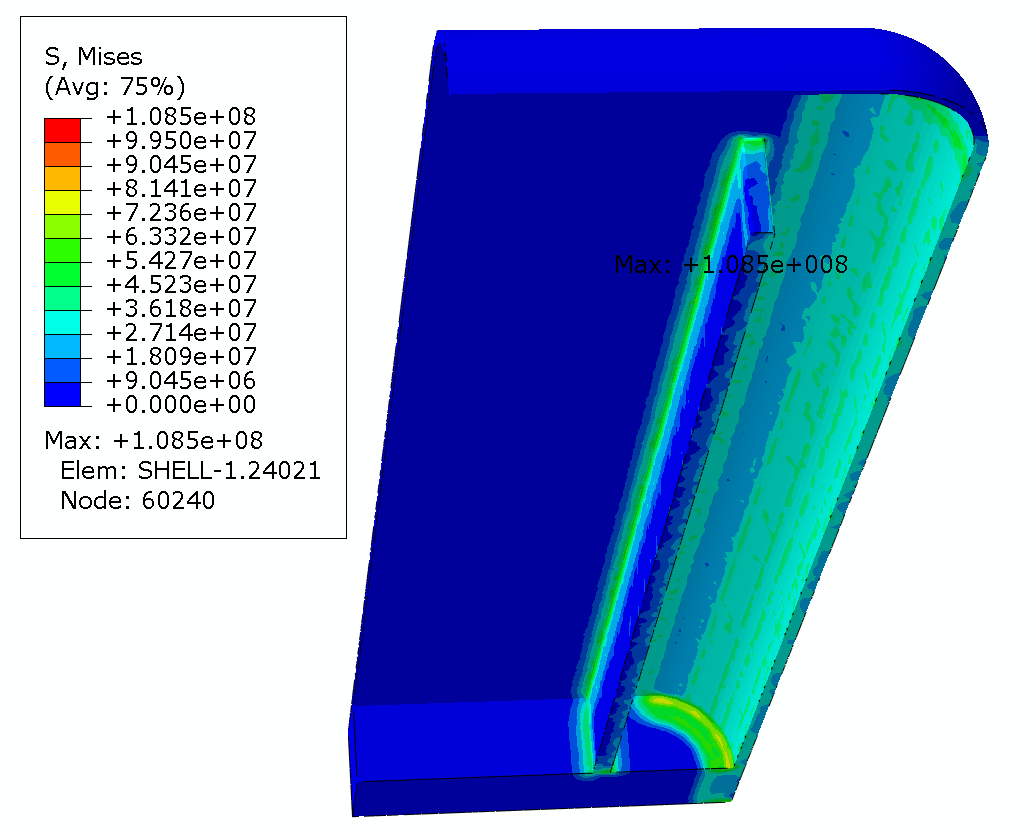 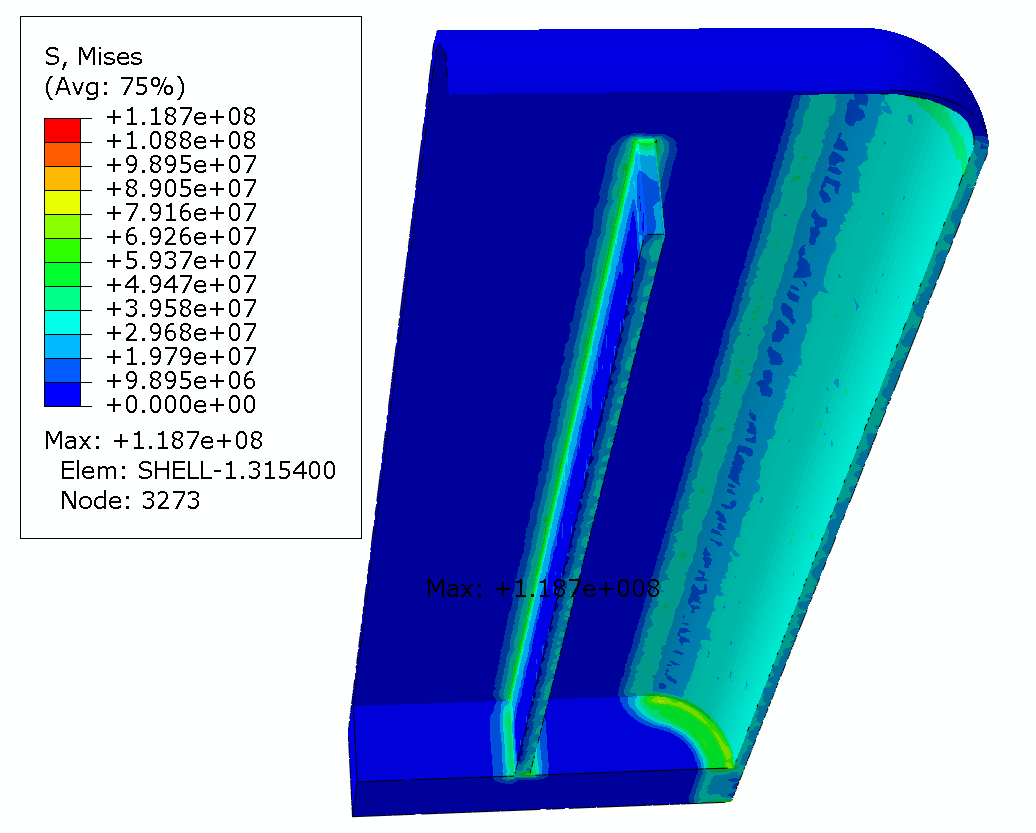 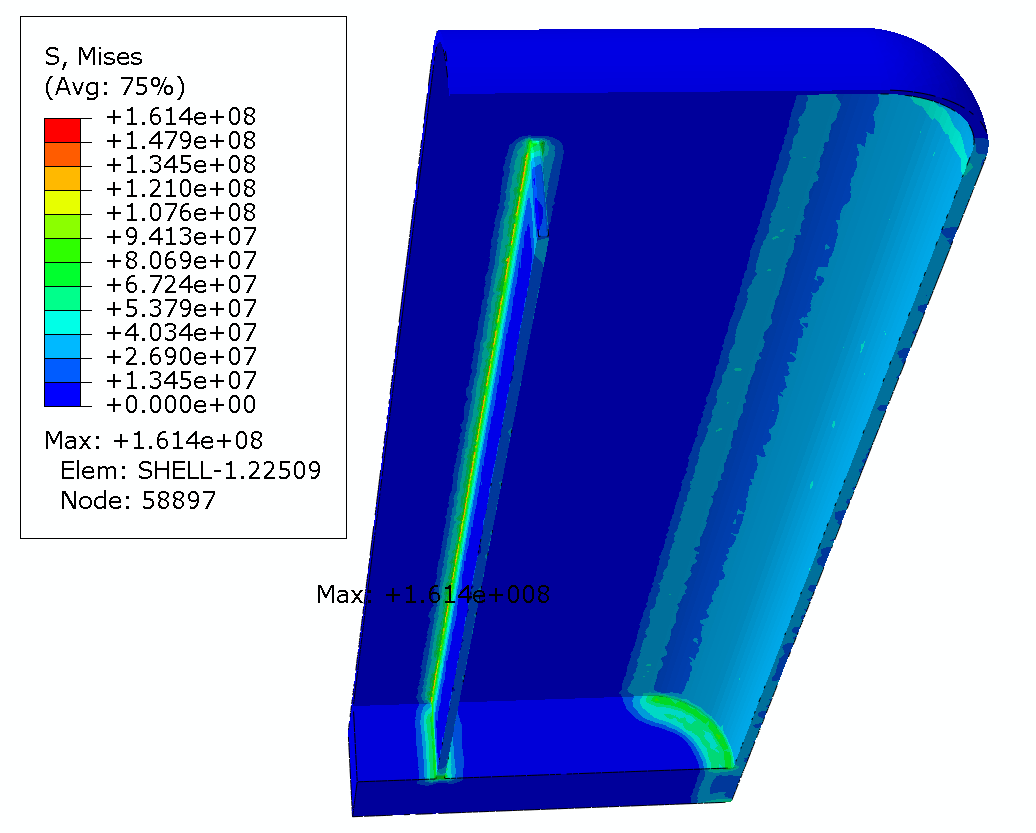 Design response surface:
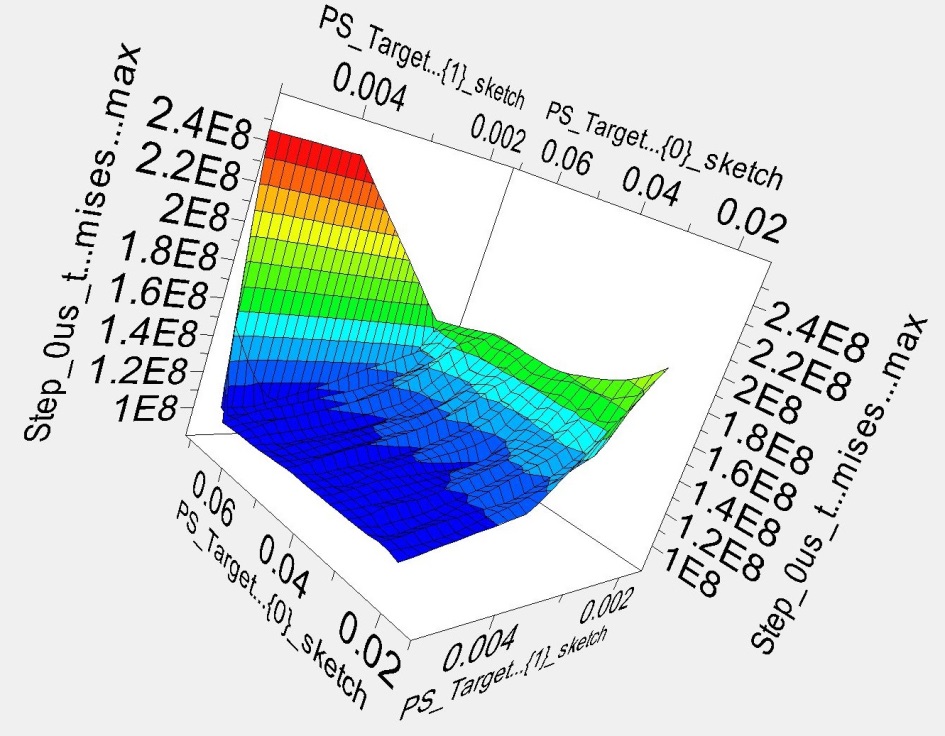 Mock-Up model:
Drew Winder
Geometric design exploration with Isight 
 
Target virtual mock-up test -   2D plots for trade-off analysis
Max Stress vs Baffle Location Distance
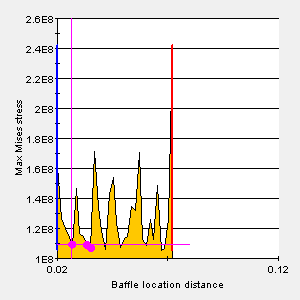 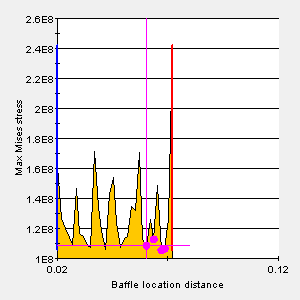 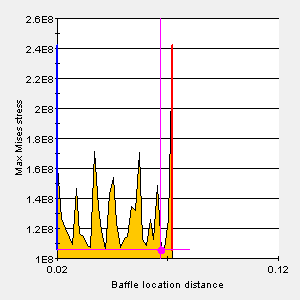 Max Stress vs Baffle Thickness
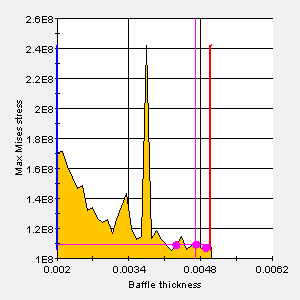 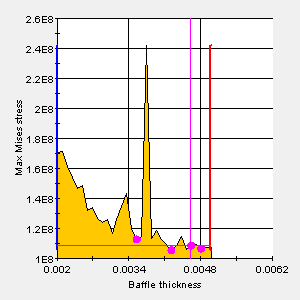 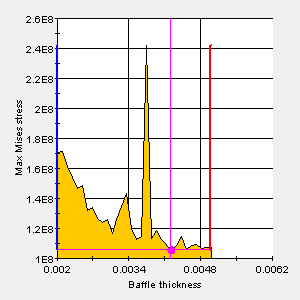 Why conventional practices are not sufficient
  
for efficient target design development
Lessons from Hardware Tests:
Real testing is possible only by placing target in service
Time from design to PIE results is long and overlaps a number of new target installations needed in between
The number of samples is too small for statistical observations
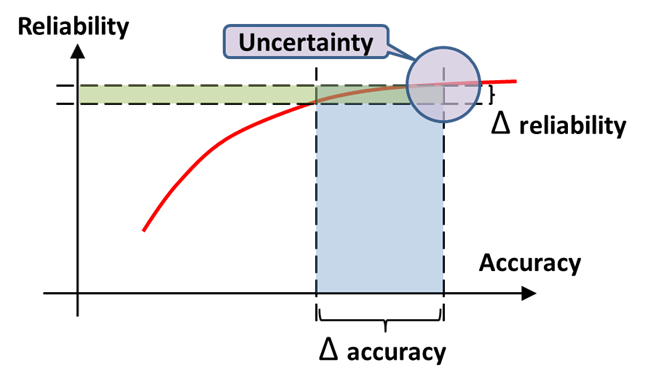 Improvement of Analysis Accuracy:
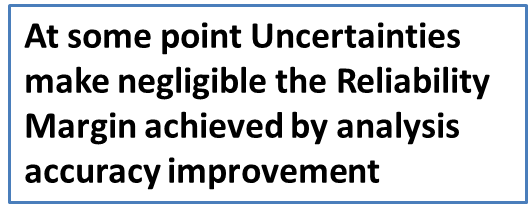 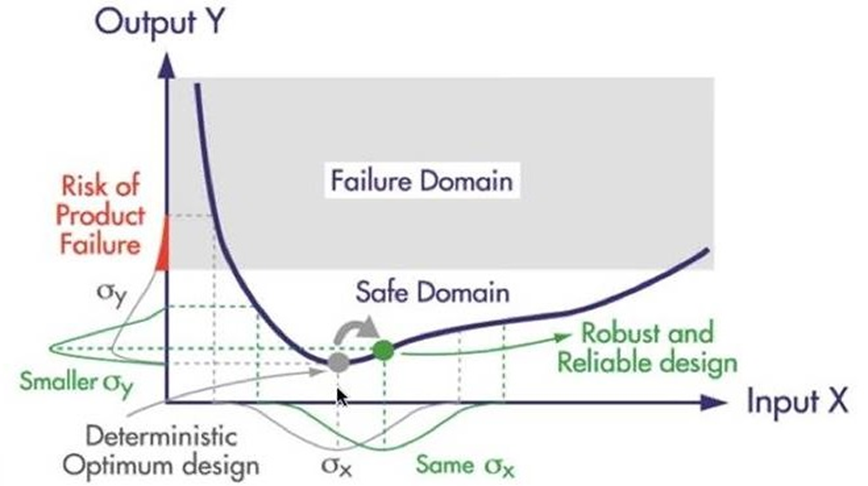 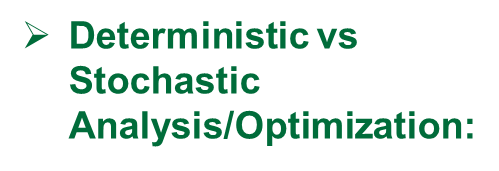 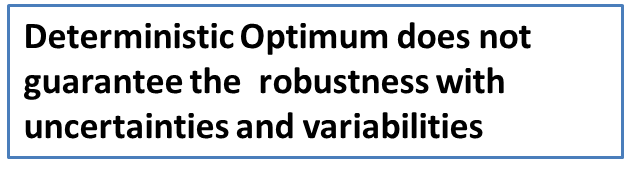 What are the conventional and  
optimized design development strategies?
Costs
Decrease in costs
Optimization Driven Design Development makes the                New Quality available
Reduction of development time
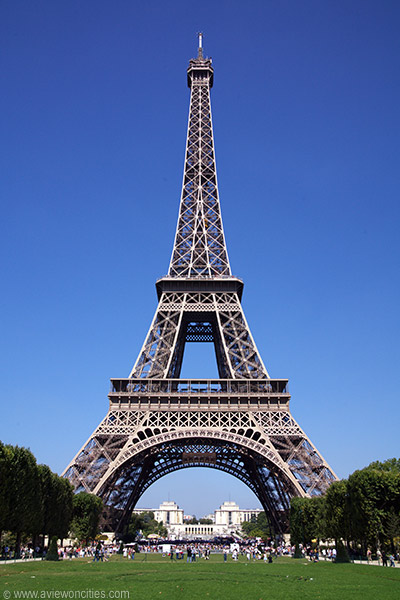 Time
Optimized
Design Development
Conventional
Design Development
Optimize
Design
Design
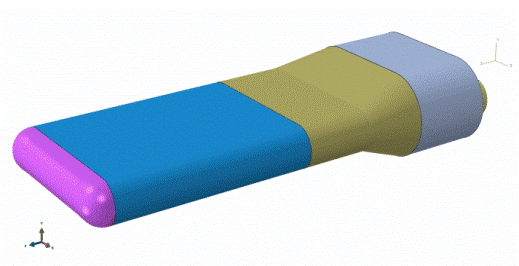 Analyze
Design
Build
Build
Build
Test
Test
Validate
Examples of successful industrial applications
Conventional design
Optimization driven design
Volkswagen compressor bracket optimization
NASA Lunar Lander 
size and shape optimization
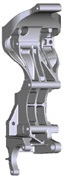 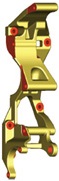 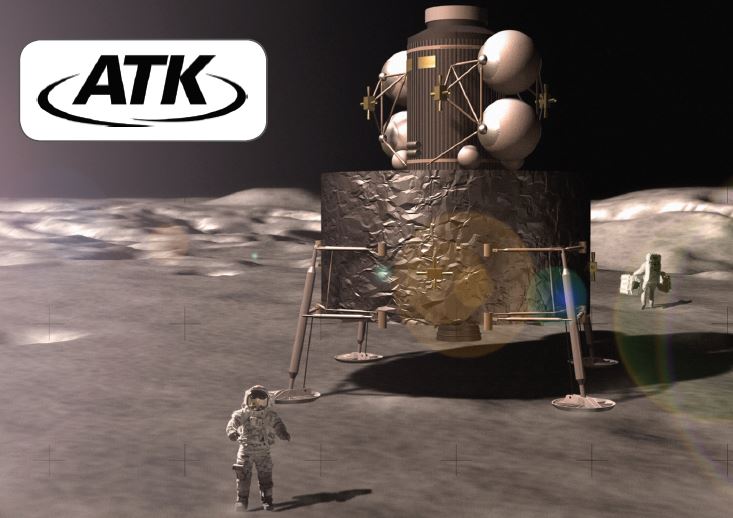 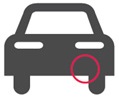 Topology interpretation
Model
Optimal design
Topology optimization
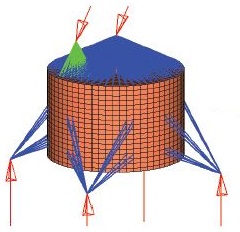 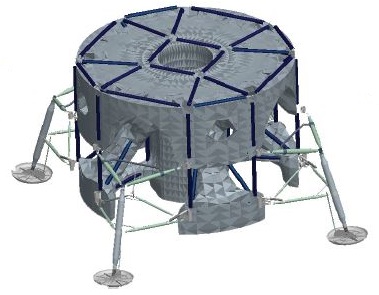 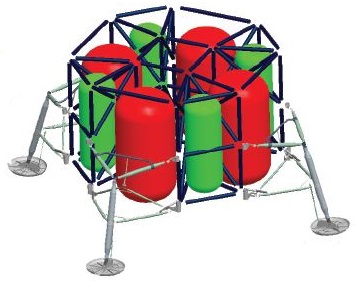 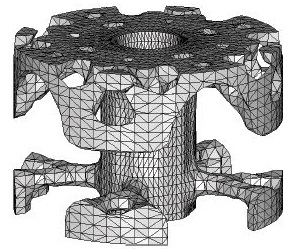 Examples of successful industrial applications
Coronary Stent shape optimization for fatigue
Finite element model
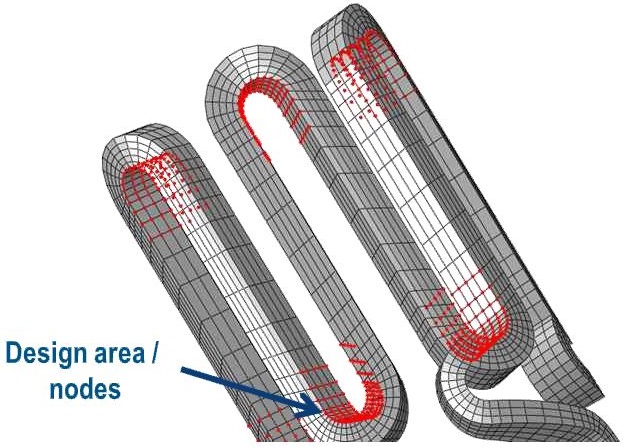 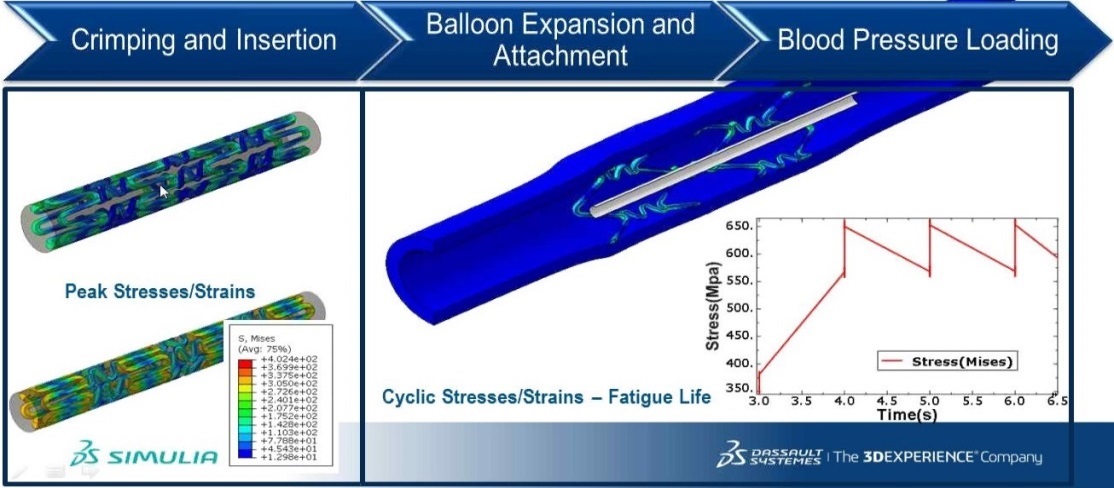 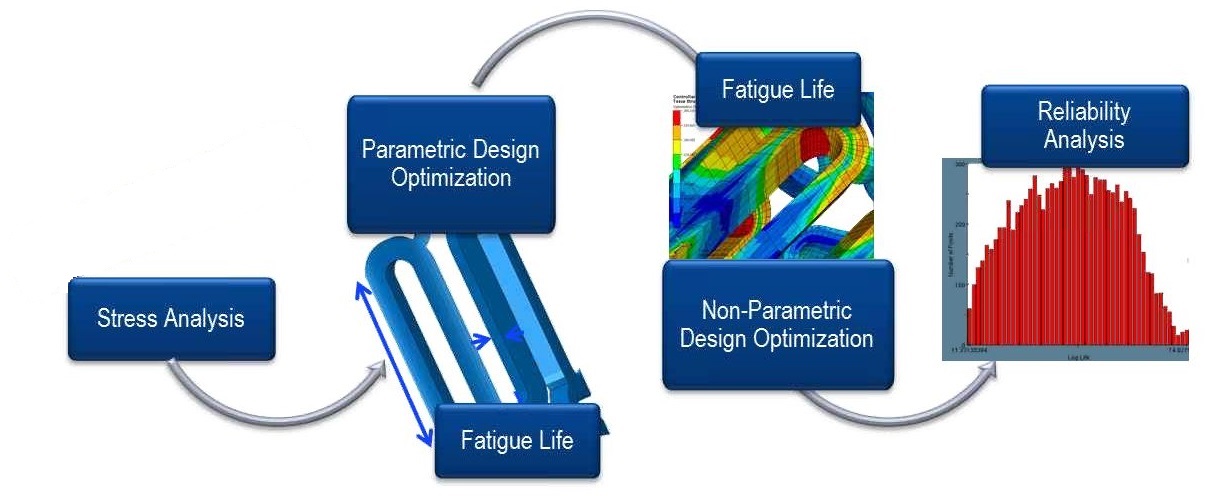 Optimization workflow
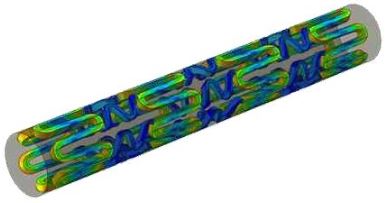 Path forward reaching for 2MW
Adopt and develop optimization driven design technologies for the real mercury target concept:
Design Exploration Techniques
Topology Optimization
Localized Shape Optimization
Stochastic Analysis Techniques
Robustness/Reliability Optimization
Multi-Objective Optimization
Next 2 years – focus on 
    Pulse Fatigue Life Improvement:
Employ Design Exploration for the best
      Target Geometry to minimize fatigue
      (optimize locations of baffles, ribs, etc.)

Use the Shape Optimization to 
      lower Fatigue Damages 
      (optimize fillets, thicknesses, etc.)

Perform Robustness/Reliability Optimization with respect to Uncertainties (material, manufacturing, cavitation, beam irregularity, etc.)
Develop the optimal design of target ultimately performing 
     with existing constraints
Conclusion:	               Advanced design technology based strategy is the path to success reaching 2 MW
Thanks for your attention
Questions,
			Comments…